Nghe viết
Lời chào đi trước
Đi đến nơi nào
Lời chào đi trước
Lời chào dẫn bước
Chẳng sợ lạc nhà

Lời chào kết bạn
Con đường bớt xa
Lời chào là hoa
Nở từ lòng tốt
Chọn g hay gh
?
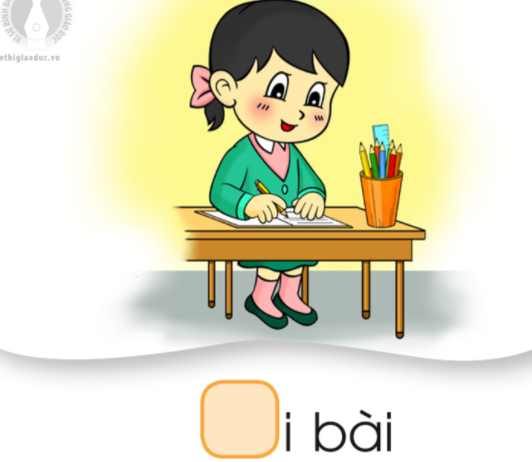 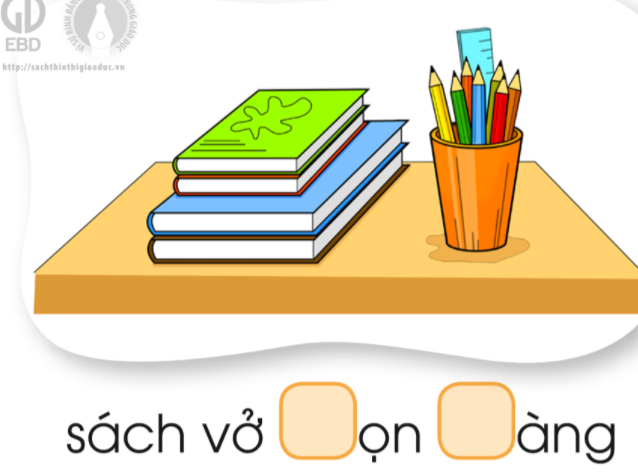 ?
g
g
gh
tr hay ch
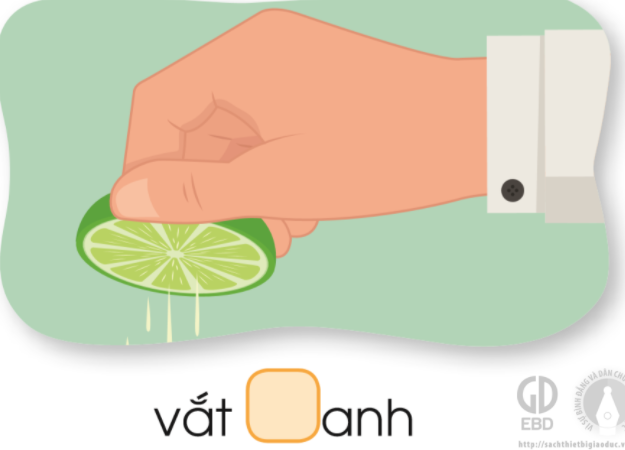 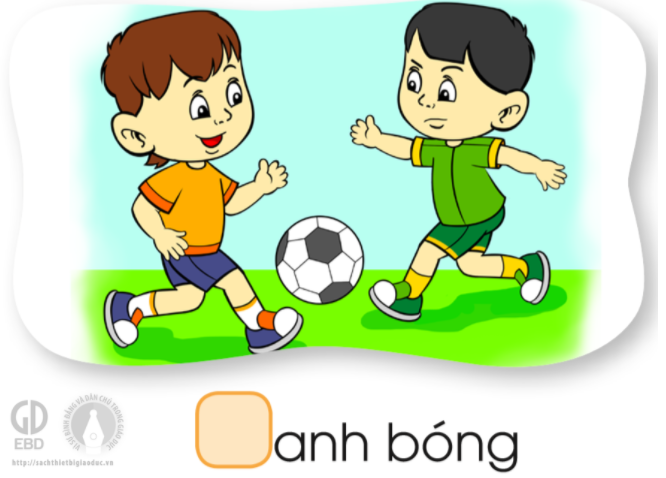 ch
tr
an hay ang
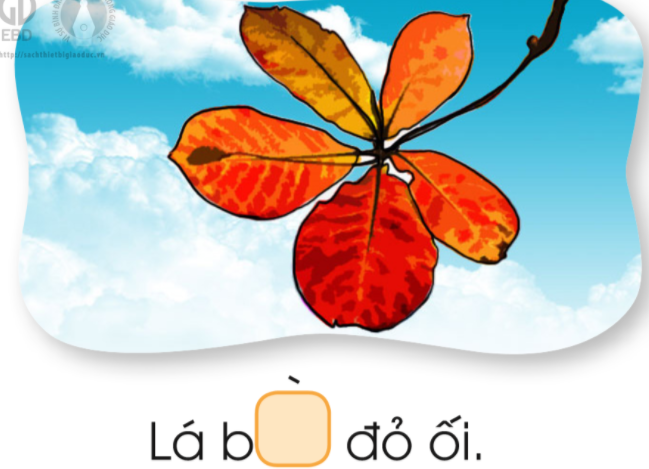 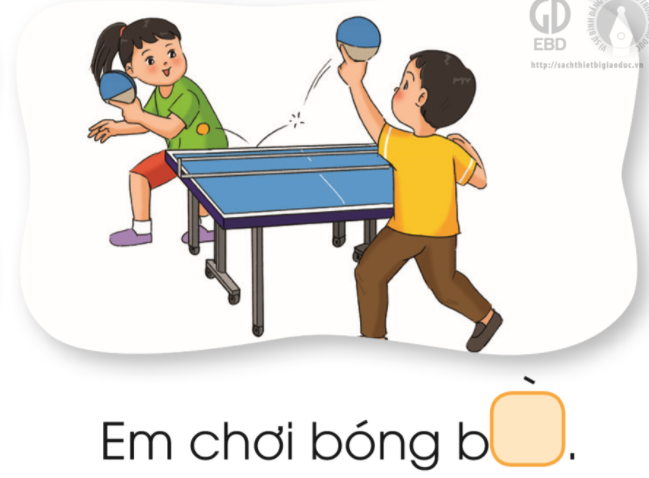 an
ang
Tìm đọc bài hát thiếu nhi
CỦNG CỐ BÀI HỌC